Teaching AidsBS Education-VTeaching Mathematics (EDU-511)
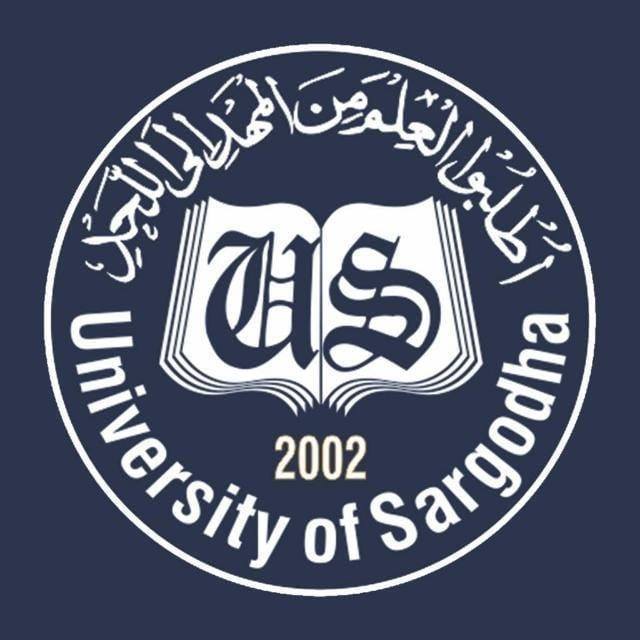 Department of EducationUniversity of Sargodha
Teaching Aids and Mathematics laboratory
 Importance of teaching Aids in teaching
Amanullah (BEUF18M012)
Teaching of Mathematics (EDU-511)
BS Education (Semester 5)

Department of Education
University of Sargodha, 40100 Sargodha, Pakistan
October 2020
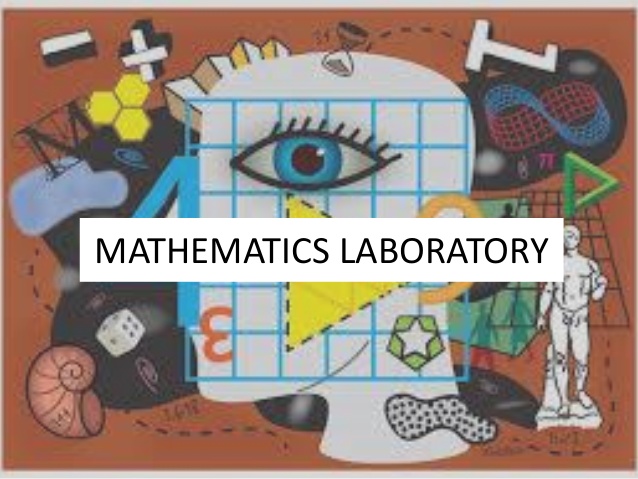 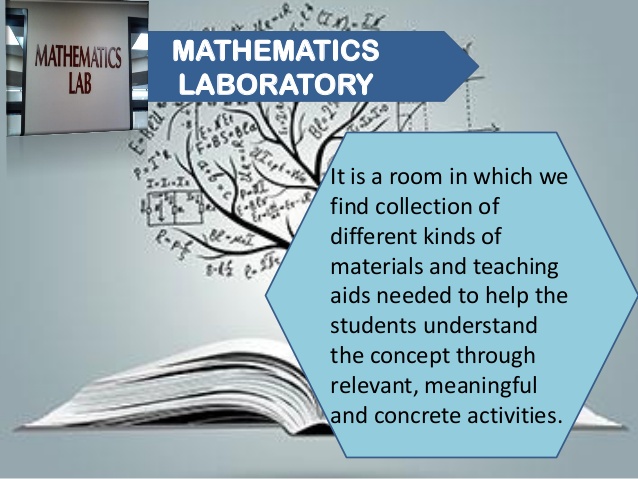 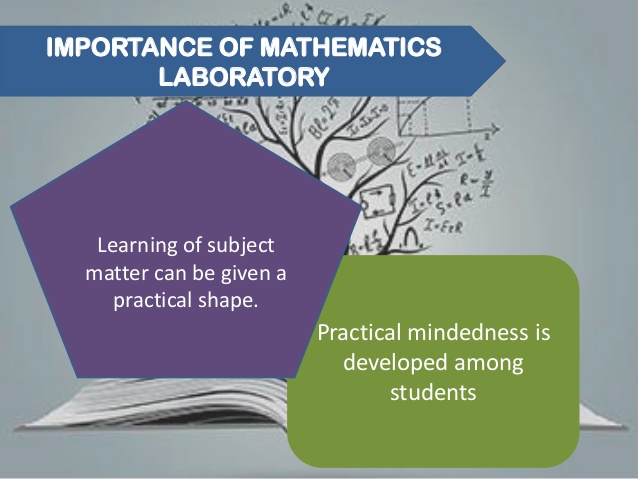 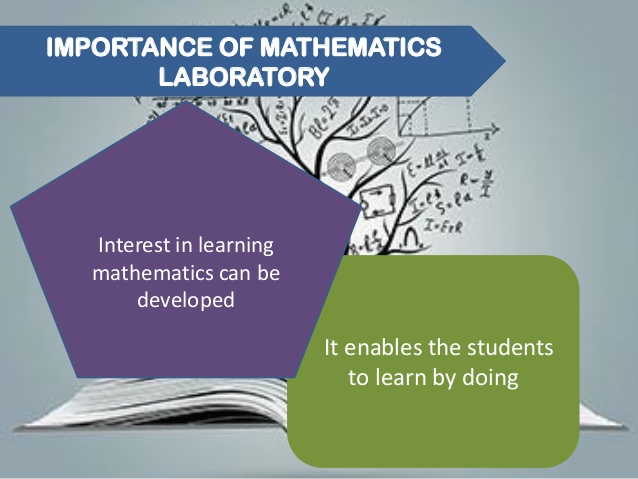 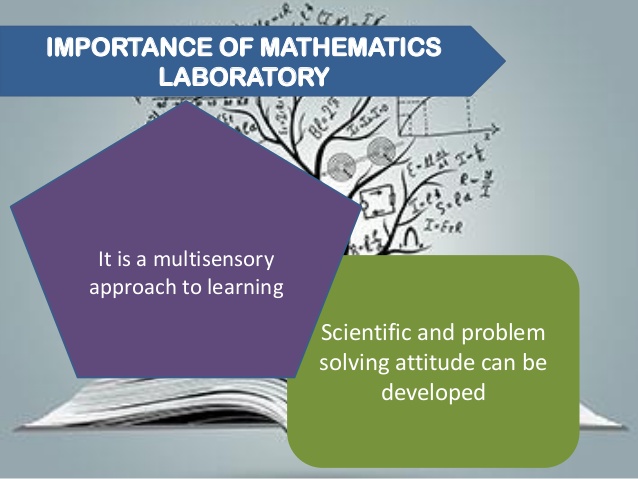 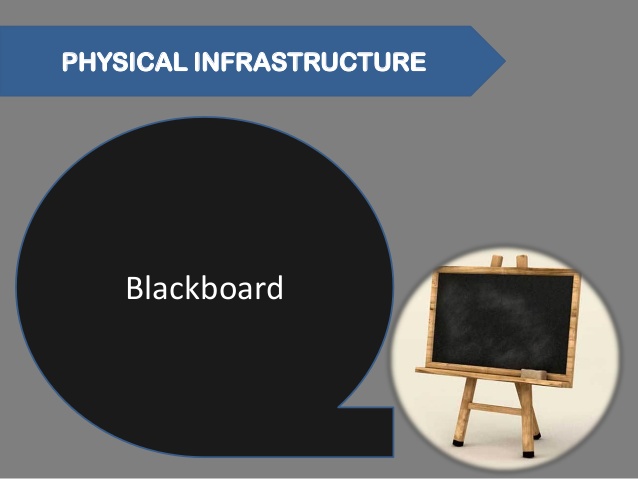 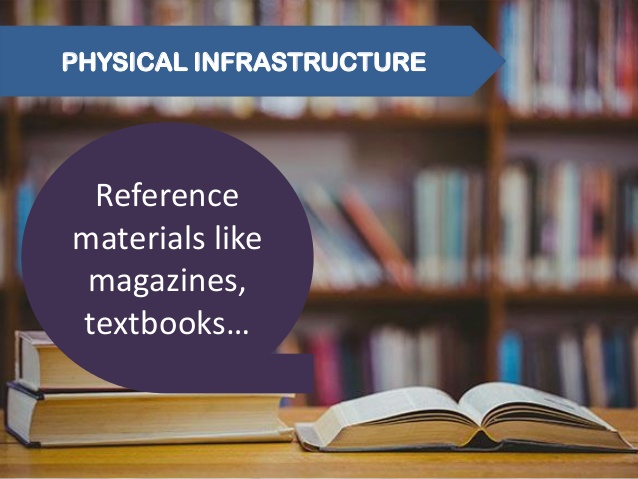 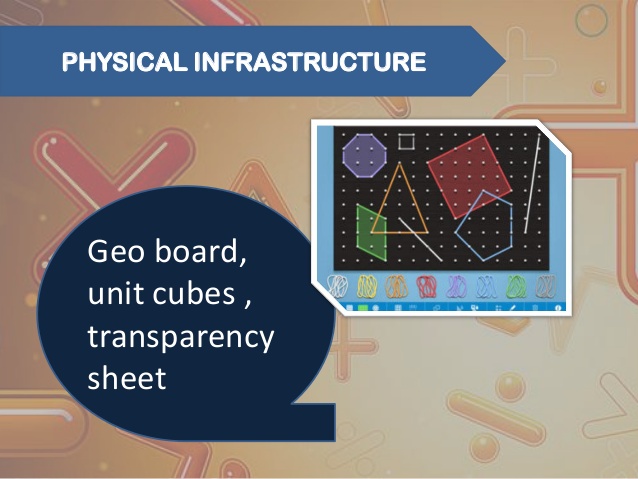 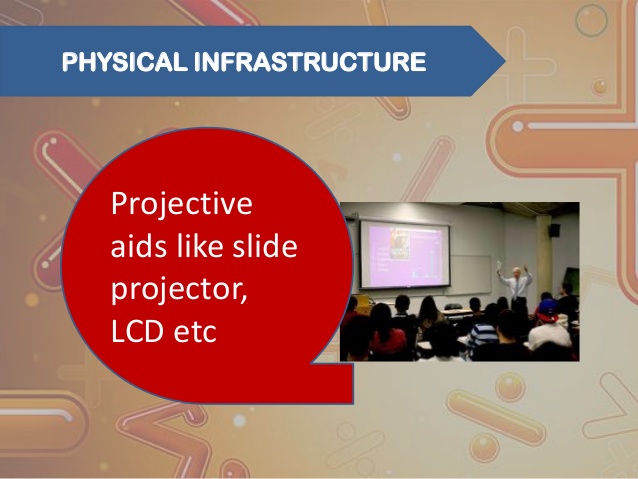 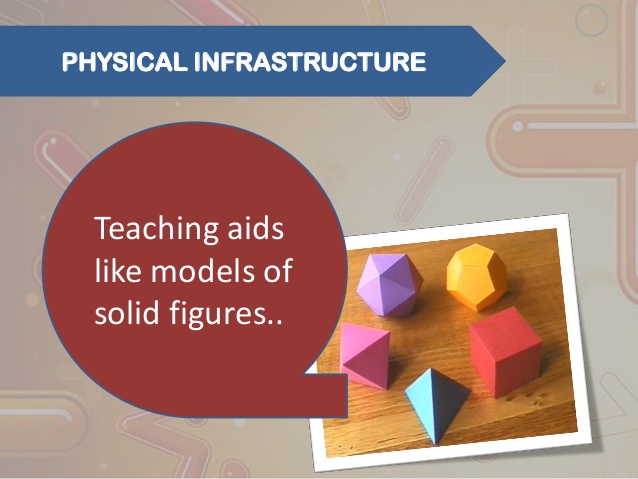 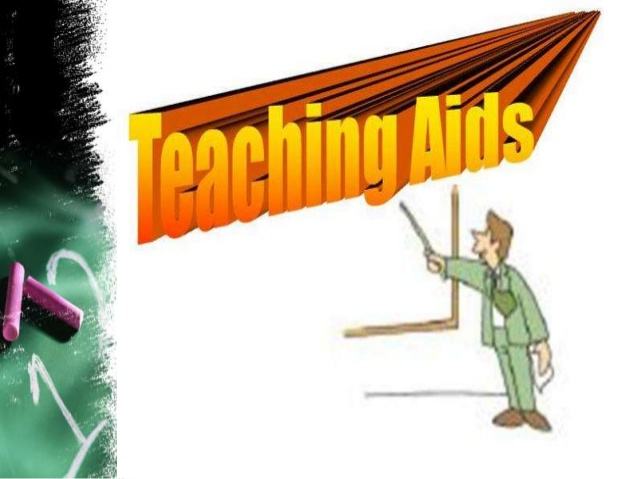 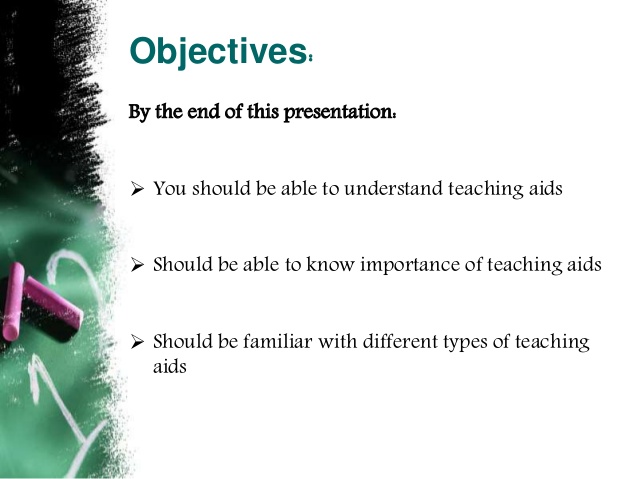 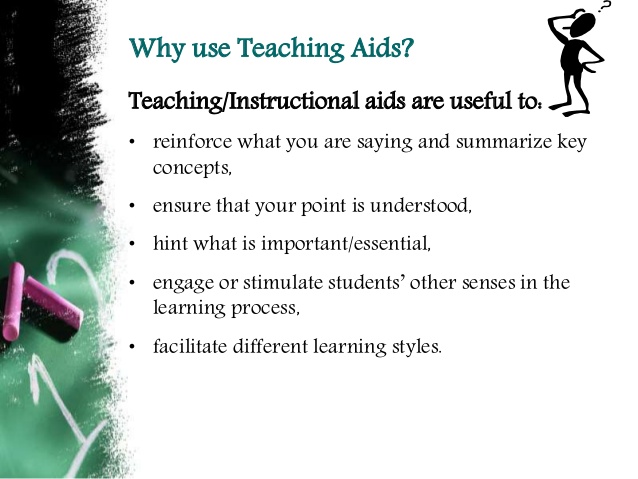 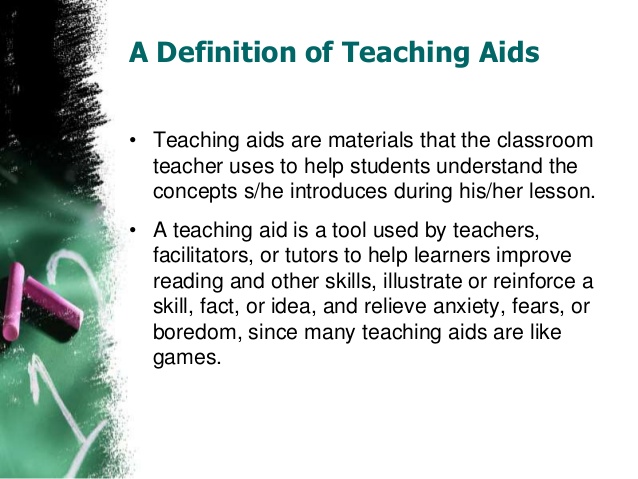 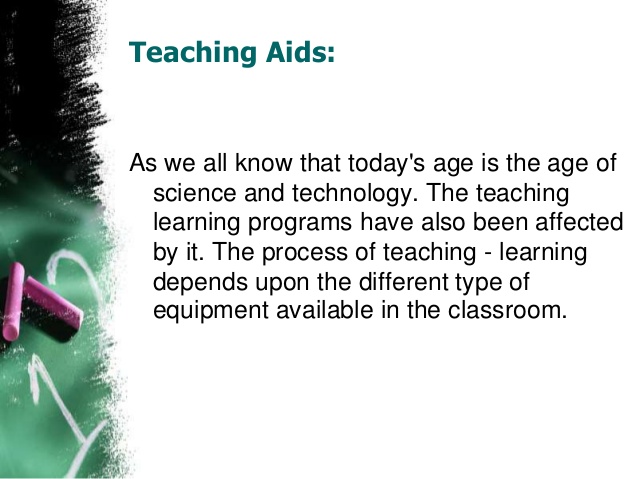 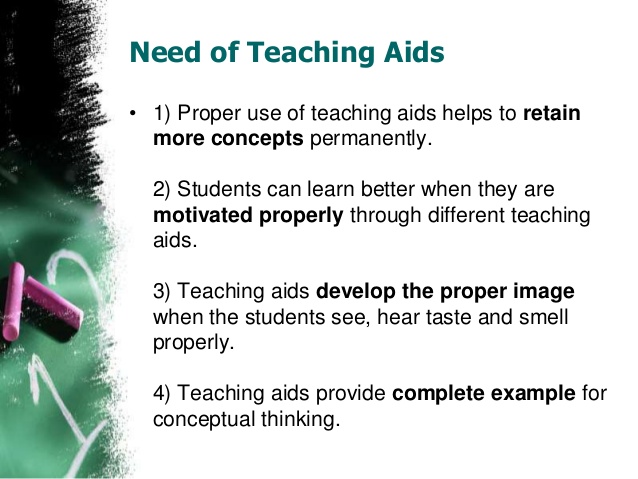 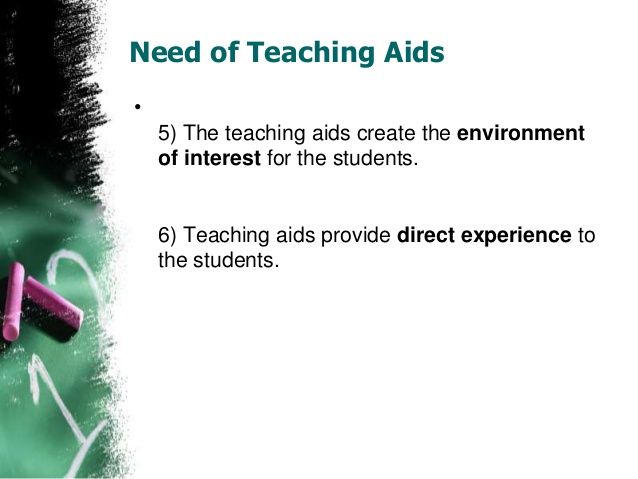 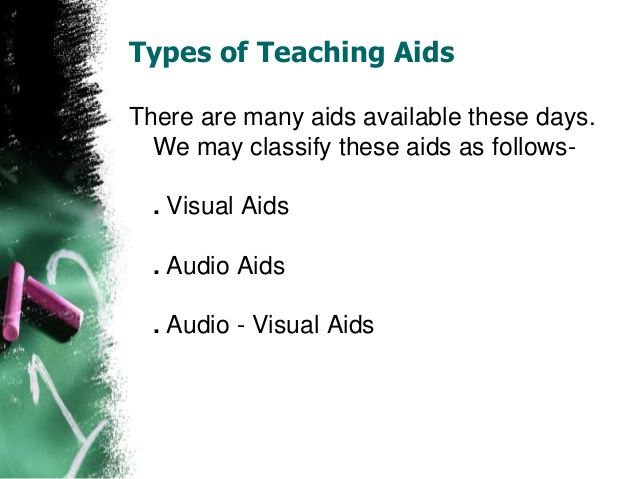 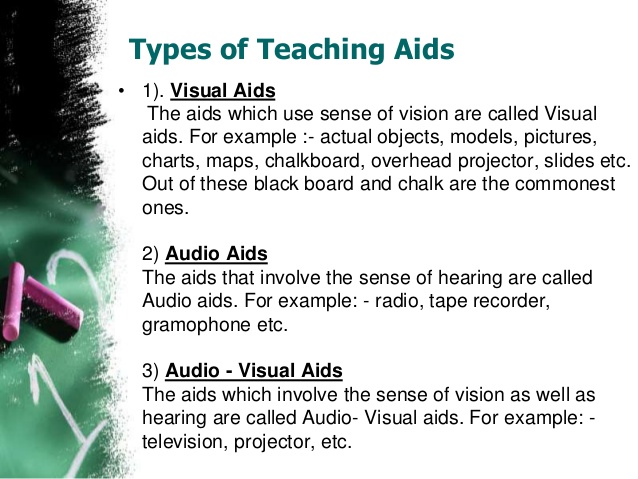 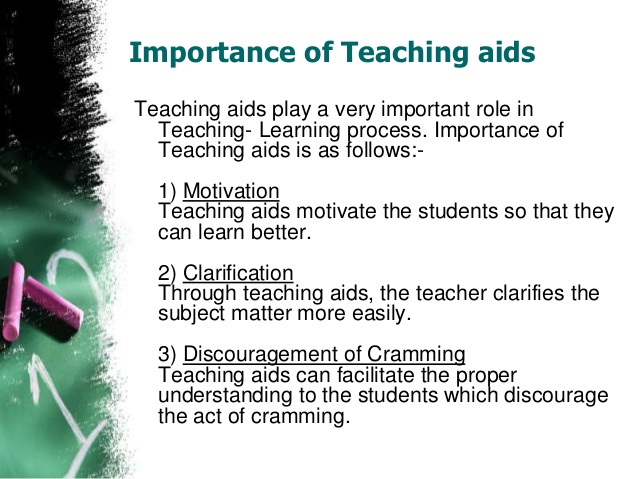 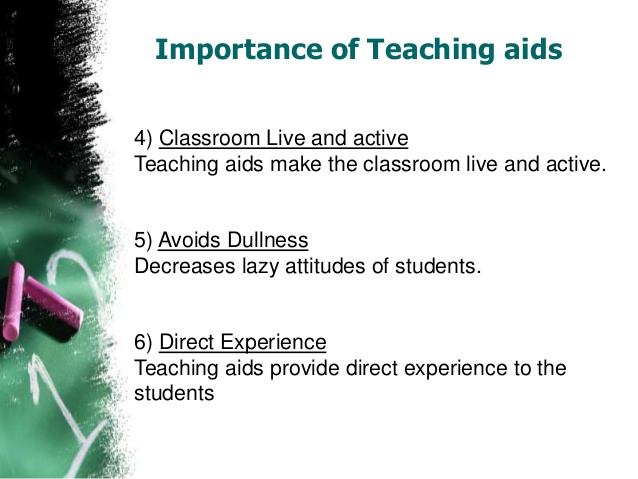 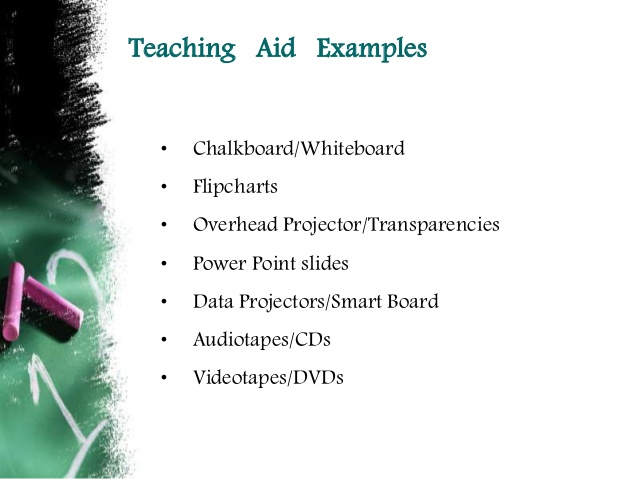 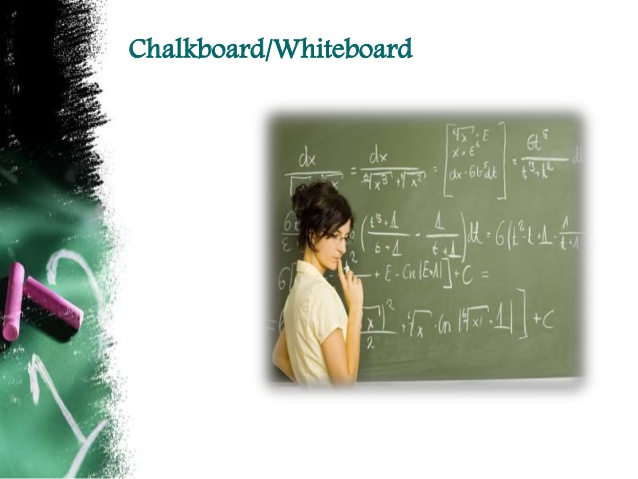 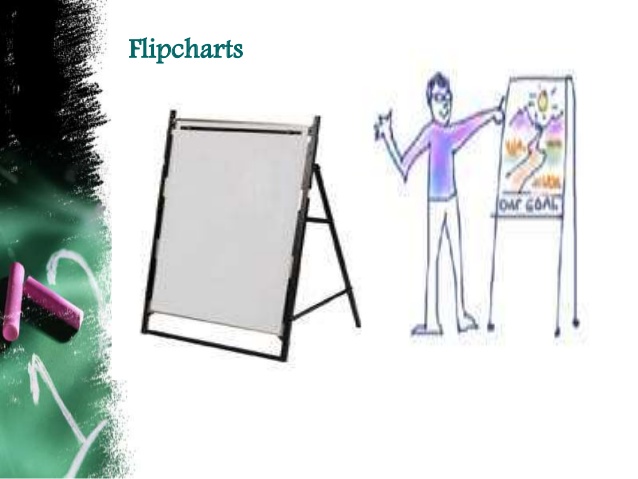 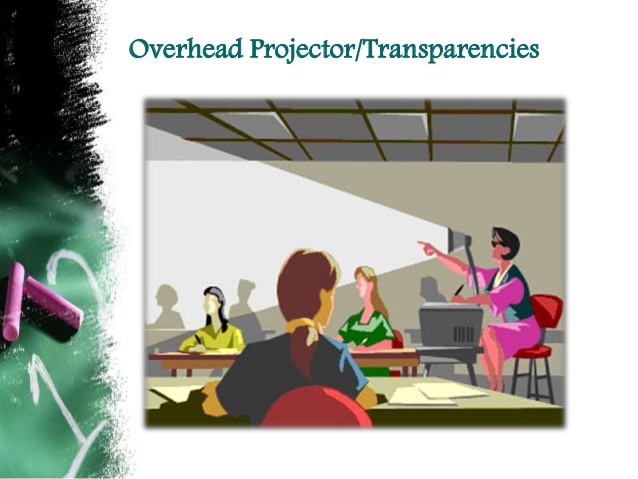 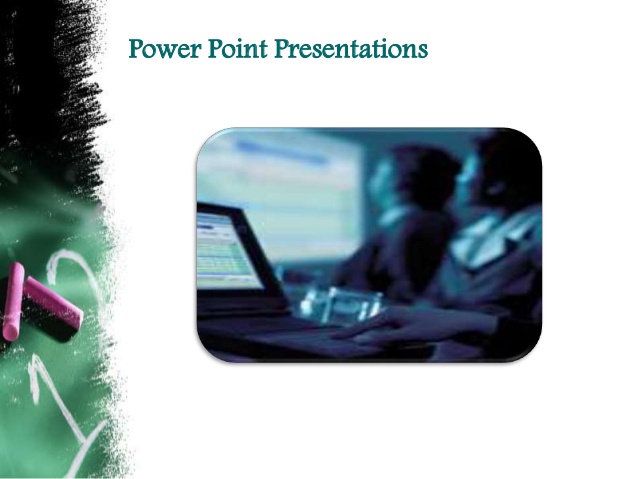 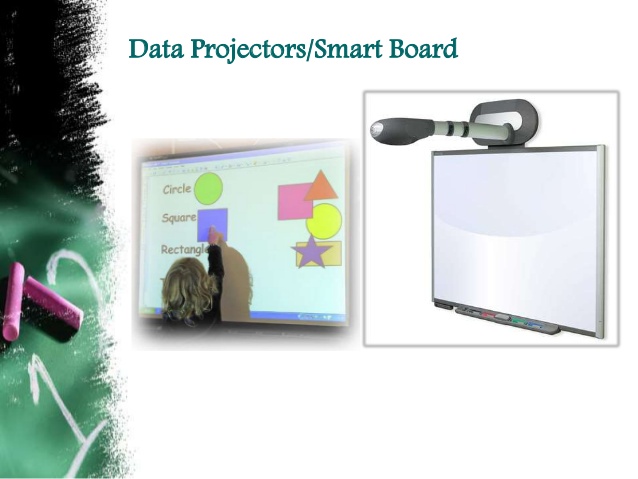 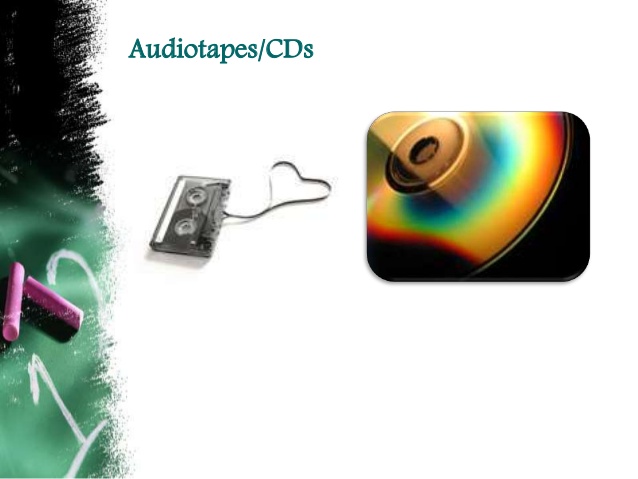 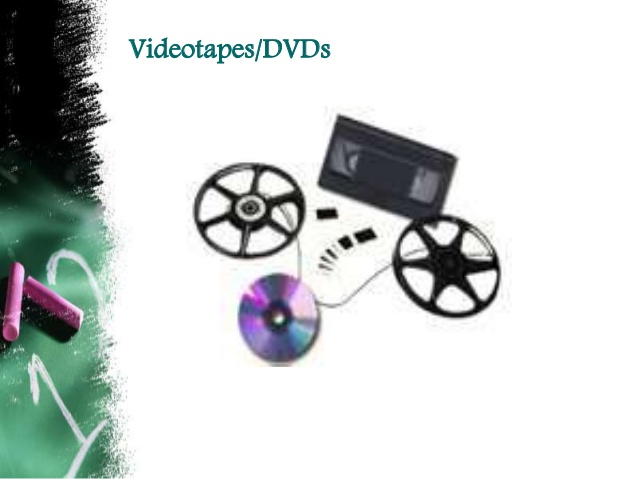 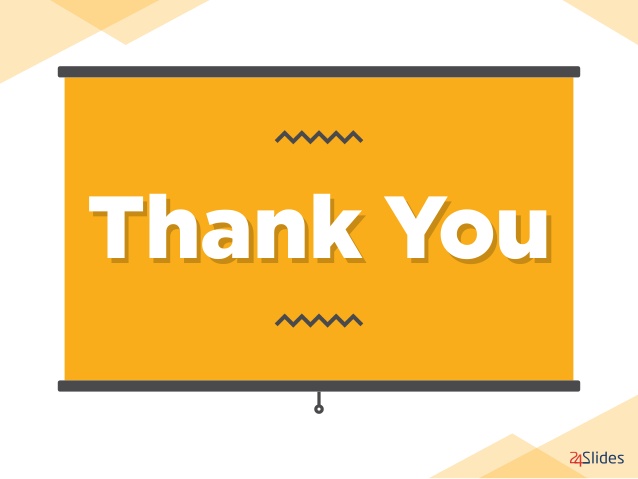